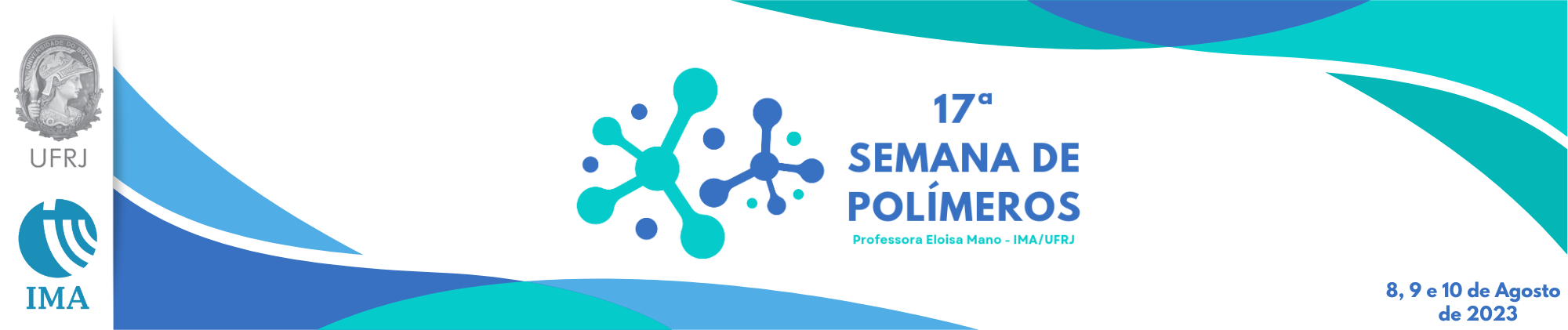 Email para contato: usuário@domínio.br
TÍTULO DO 
TRABALHO
Colocar o nome do autor e coautores
1Colocar departamento e instituição do autor;
2Colocar departamento e instituição dos coautores;
INTRODUÇÃO
RESULTADOS
Recomenda-se utilizar letra Arial com tamanho mínimo 44. A organização do trabalho é de livre escolha mantendo as margens estabelecidas para o documento de 120x90. Dê preferencia a ilustrações e esquemas.
Recomenda-se utilizar letra Arial com tamanho mínimo 44. A organização do trabalho é de livre escolha mantendo as margens estabelecidas para o documento de 120x90. Dê preferencia a ilustrações e esquemas.
METODOLOGIA
CONCLUSÃO
Recomenda-se utilizar letra Arial com tamanho mínimo 44. A organização do trabalho é de livre escolha mantendo as margens estabelecidas para o documento de 120x90. Dê preferencia a ilustrações e esquemas.
Recomenda-se utilizar letra Arial com tamanho mínimo 44. A organização do trabalho é de livre escolha mantendo as margens estabelecidas para o documento de 120x90. Dê preferencia a ilustrações e esquemas.
AGRADECIMENTOS
REFERÊNCIAS